Lattice DSB (new version in progress)S. Guiducci
Webex 8 February 2011
RF and wiggler straight section
Injection extraction straight section
The length of the straight sections is slightly different, needs a correction
Arc cells
Dmx1 = p
Dmx2 = 1.5p
Dmy1 = Dmy2 =p/2
SF
SF
Dynamic Aperture
The violet line is the maximum beam size of the injected beam 3sinj
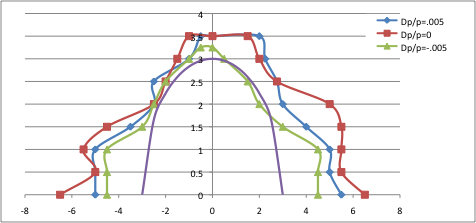 The horizontal acceptance is fine
The vertical acceptance is too small
Ax e Ay vs Dp/p
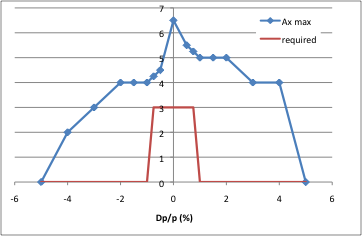 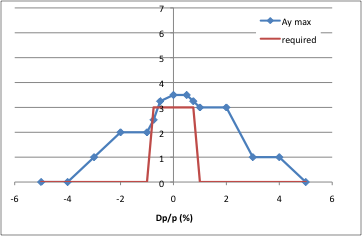 Ax
Ay
The energy acceptance is much larger than 1%
Parameters
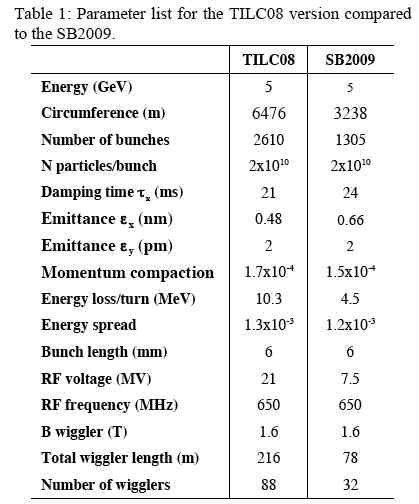 Arc and straights
No chicane in the straights
The length of the straights needs to be adjusted
Straight sections corrected  new wiggler model
To allow for 10 Hz operation:
50 wigglers (24 off)
Straight sections corrected
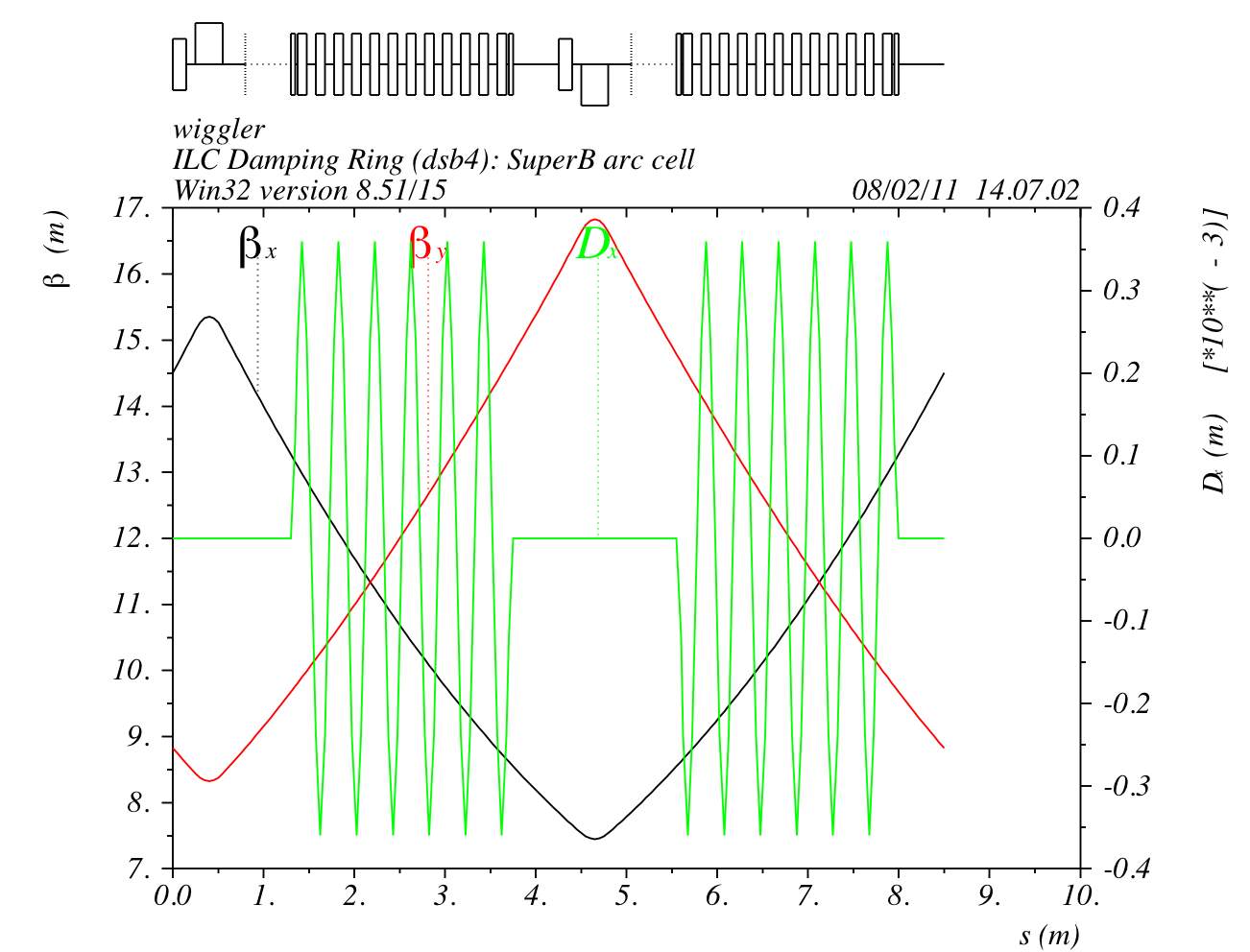 New wiggler model
DSB3
Period  = 0.4 m 
Field B = 1.6 T
Pole length 0.1 m
Pole distance 0.1 m

 New
Period  = 0.3 m 
Field B = 1.9 T
Pole length 0.09 m
Pole distance 0.06 m
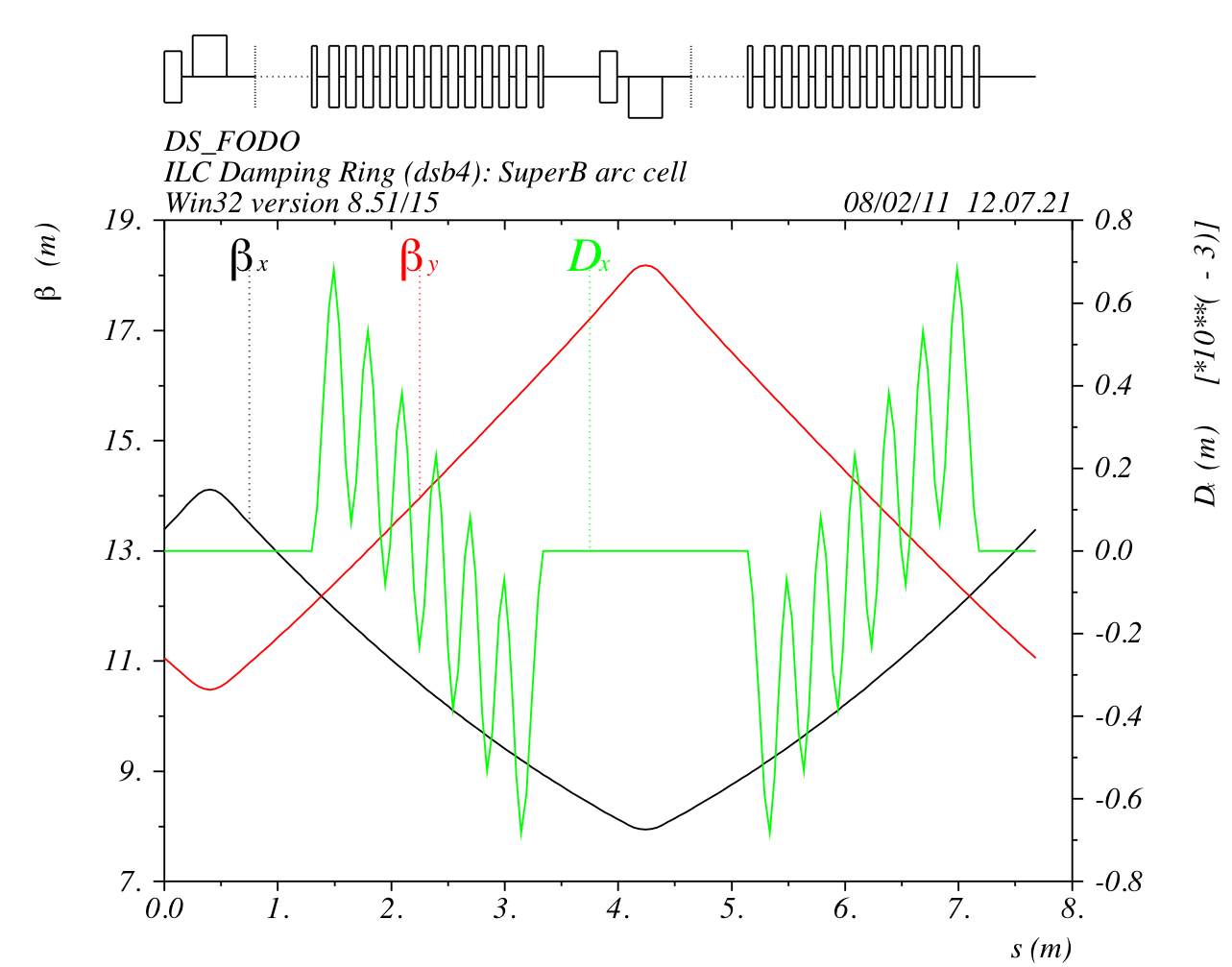 Dynamic aperture at Dp/p=0
The vertical dynamic aperture becomes worst